R
A
I
D
RISKS
ASSUMPTIONS
ISSUES
DEPENDENCIES
This is a sample text. Insert your desired text here.
This is a sample text. Insert your desired text here.
This is a sample text. Insert your desired text here.
This is a sample text. Insert your desired text here.
R
A
I
D
RISKS
ASSUMPTIONS
ISSUES
DEPENDENCIES
This is a sample text. Insert your desired text here.
This is a sample text. Insert your desired text here.
This is a sample text. Insert your desired text here.
This is a sample text. Insert your desired text here.
R
A
I
D
RISKS
ASSUMPTIONS
ISSUES
DEPENDENCIES
This is a sample text. Insert your desired text here.
This is a sample text. Insert your desired text here.
This is a sample text. Insert your desired text here.
This is a sample text. Insert your desired text here.
R
A
I
D
RISKS
ASSUMPTIONS
ISSUES
DEPENDENCIES
This is a sample text. Insert your desired text here.
This is a sample text. Insert your desired text here.
This is a sample text. Insert your desired text here.
This is a sample text. Insert your desired text here.
R
A
I
D
RISKS
ASSUMPTIONS
ISSUES
DEPENDENCIES
This is a sample text. Insert your desired text here.
This is a sample text. Insert your desired text here.
This is a sample text. Insert your desired text here.
This is a sample text. Insert your desired text here.
Simple RAID Log Slide Template
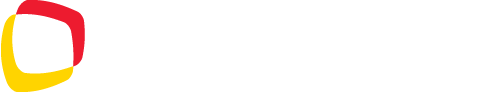 [Speaker Notes: You can safely remove this slide. This slide design was provided by SlideModel.com – You can download more templates, shapes and elements for PowerPoint from http://slidemodel.com]